Public Health: CDC
Nation’s leading public health agency
CDC coordinates the public health investigation during multistate outbreaks, working closely with public health partners including:
County, city, and state health departments
U.S. Food and Drug Administration (FDA)External
U.S. Department of Agriculture (USDA)External
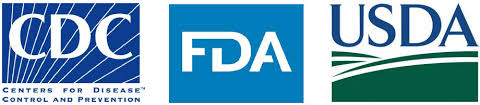 Public Heath: CDC
Has 3 main roles during investigations of gastrointestinal illnesses involving multiple states that might be related to food or animal contact:
Quickly detect outbreaks by monitoring nationwide surveillance systems that track diseases.
Gather the evidence linking the outbreak to a likely food or animal source.
Communicate to consumers and retailers about the source of the outbreak to prevent additional illnesses.
Detection
One of CDC’s most important disease surveillance systems is PulseNet
 National laboratory network that monitors illnesses caused by bacteria such as:
Salmonella
E. coli
Listeria
Uses DNA fingerprinting of the bacteria making people sick to detect possible outbreaks.
Keeps track of each bacteria DNA fingerprint collected nationwide since 1996.
Allows investigators to quickly connect different fingerprints to each other and determine whether multiple people became sick from bacteria with the same DNA fingerprint.
Illnesses are then investigated together to determine if there is a likely source.
Public Health: Prevention
Ultimate goal for public health is not just stopping outbreaks once they occur, but preventing them from happening in the first place. 
Long-term result of outbreak investigations and additional research should be :
Improved practices in industry
Stronger regulations and enforcement by U.S. regulatory agencies
Better consumer understanding
Should reduce the number of foodborne illnesses that occur
Public Health: Prevention
Prevention involves many partners in food production chain, going all the way from the farm to your table.
Prevention Measures:
Producing and harvesting food
Safe agricultural practices for produce farmers
Processing foods
Use of pasteurization, canning, cooking, irradiation, and other steps to kill pathogens in food processing
Distributing and preparing foods
Training for restaurant managers and food workers about food safety and sanitation measures
Proper hand-washing procedures and facilities
Food safety education for consumers
Prevention
Cleanliness Helps Prevent Foodborne Illness
USDA developed Be Food Safe campaign in cooperation with the Partnership for Food Safety Education, FDA, and CDC 
Americans are aware of food safety, but need more information to achieve and maintain safe food handling behaviors. 
Be Food Safe means preventing foodborne illness through four easy steps:
Clean: Wash hands and surfaces often
Separate: Don't cross-contaminate
Cook: Cook to proper temperatures
Chill: Refrigerate promptly
Prevention
National Food Safety Education Month® (NFSEM)
Created by the National Restaurant Association Educational Foundation's (NRAEF) International Food Safety Council (IFSC) in 1994 to heighten the awareness about the importance of food safety education. 
Observed annually in September
Goals of NFSEM:
Reinforce food safety education and training among restaurant and foodservice workers.
Educate the public to handle and prepare food safely at home.
Each year a new theme and training activities are created for industry to reinforce proper food safety practices and procedures.
Sources:
https://www.cdc.gov/foodsafety/outbreaks/multistate-outbreaks/cdc-role.html
https://www.cdc.gov/foodsafety/outbreaks/prevention-education/future.html
https://www.fsis.usda.gov/wps/portal/fsis/topics/food-safety-education/get-answers/food-safety-fact-sheets/safe-food-handling/cleanliness-helps-prevent-foodborne-illness/CT_Index